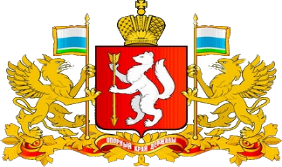 Департамент информатизации и связи Свердловской области
Об организации работы по подготовке региональных и муниципальных органов контроля Свердловской области для реализации положений Федерального закона от 31 июля 2020 года № 248-ФЗ
Директор Департамента информатизации и связи Свердловской области
Гущин Юрий Валерьевич
г. Екатеринбург
23 апреля 2021 года
[Speaker Notes: Добрый день Уважаемый Алексей Валерьевич! Добрый день Уважаемые коллеги! В своем докладе обозначу мероприятия, организованные Департаментом информатизации и связи Свердловской области по достижению показателя 5.1 «Дорожной карты» по внедрению целевой модели «Осуществление контрольно-надзорной деятельности в Свердловской области».]
НПА, регламентирующие информационное обеспечение  государственного  контроля  (надзора),  муниципального контроля
распоряжение Правительства Российской Федерации от 31.01.2017 № 147-р;

Стандарт информатизации контрольно-надзорной деятельности, утвержденный протоколом заседания проектного комитета по основному направлению стратегического развития Российской Федерации «Реформа контрольной и надзорной деятельности» от 14.06.2017 № 40 (6);

Федеральный закон от 31.07.2020 № 248-ФЗ «О государственном контроле (надзоре) и муниципальном контроле в Российской Федерации»;

постановление Правительства Российской Федерации от 02.04.2021 № 528 «О внесении изменений в некоторые акты Правительства Российской Федерации в части создания, эксплуатации и развития единого реестра видов федерального государственного контроля (надзора), регионального государственного контроля (надзора), муниципального контроля»;

постановление Правительства Российской Федерации от 16.04.2021 № 604 «Об утверждении правил формирования и ведения единого реестра контрольных (надзорных) мероприятий и о внесении изменения в постановление Правительства Российской Федерации от 28 апреля 2015 года № 415».
НПА, регламентирующие информационное обеспечение  государственного  контроля  (надзора),  муниципального контроля
постановление Правительства РФ от 06.03.2021 №338 "О межведомственном информационном взаимодействии в рамках осуществления государственного контроля (надзора), муниципального контроля»

постановление Правительства РФ от 24.10.2011 г. №861 «О федеральных государственных информационных системах, обеспечивающих предоставление в электронной форме государственных и муниципальных услуг (осуществление функций)»;

приказ Минэкономразвития РФ от 29.12.2018 г. №753 «Об утверждении порядка ведения перечня государственных услуг и государственных функций по осуществлению государственного контроля (надзора)»;

постановление Правительства Свердловской области от 19.01.2012 17-ПП «О региональной государственной информационной системе «Реестр государственных и муниципальных услуг (функций) Свердловской области»
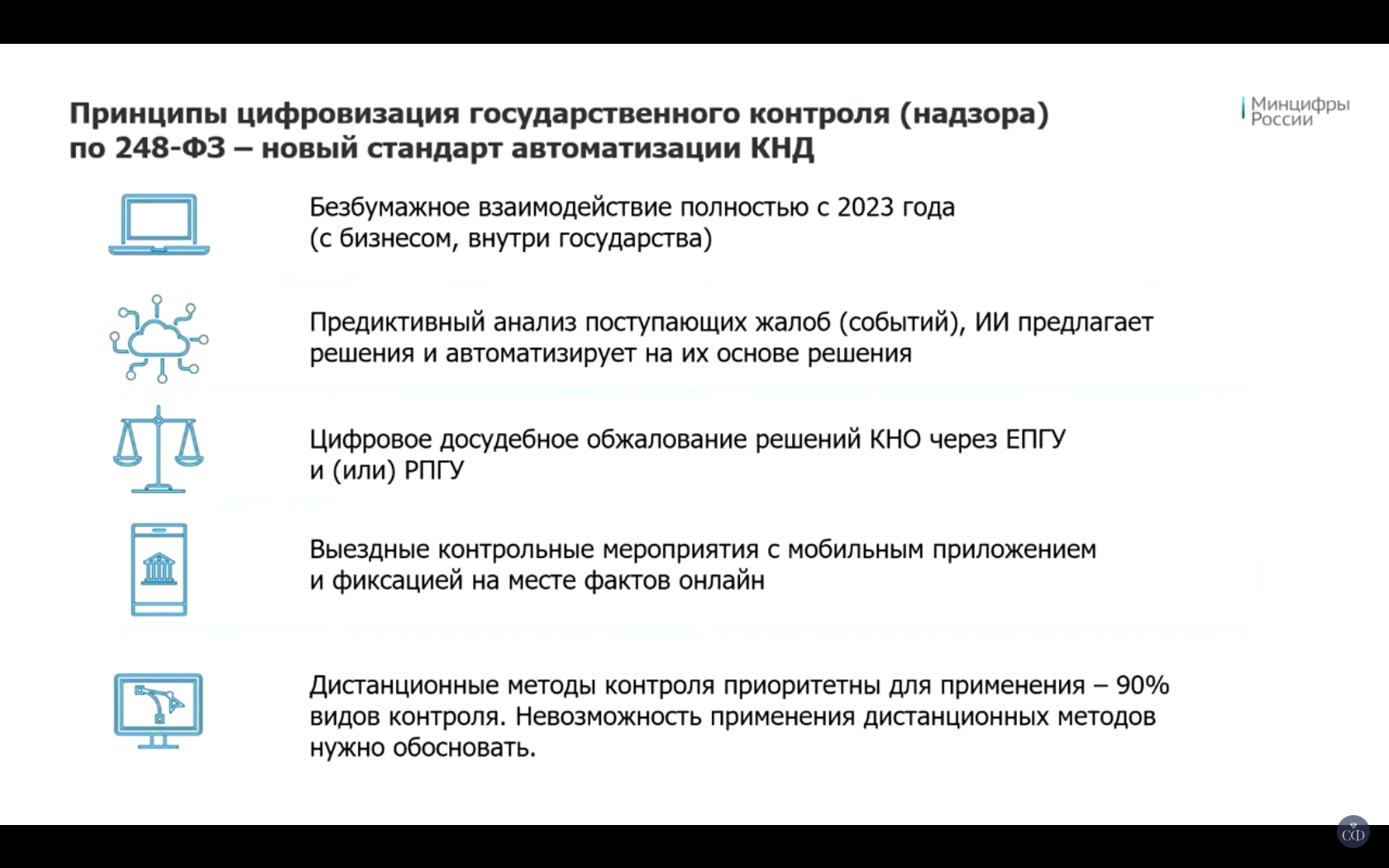 Взаимодействие информационных систем в рамках контрольной (надзорной) деятельности
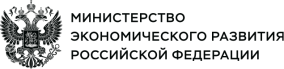 Реестр ОТ 
Справочник ОТ для всех систем
Функция информирования по обязательным требованиям
Минцифры (МЭР)
Минцифры (МЭР)
ЕРВК 
Справочники для других ИС
Функция информирования по видам контроля
Генпрокуратура
ФНС и др.
Казначейство
ЕДИНЫЙ РЕЕСТР КОНТРОЛЬНЫХ (НАДЗОРНЫХ) МЕРОПРИЯТИЙ 
Учет конкретных КНМ (нет в ЕРКНМ – не существует)
Электронное согласование планов
Использование справочников вместо текстовых полей
СТОРОННИЕ СИСТЕМЫ
ЕГРЮЛ
ЕГРИП
Реестр МСП
ГАС У
Аналитика, дашборды
Минцифры (МЭР)
Минцифры
Ведомства/Минцифры
ВИС КНО/ТОР КНД 
ЛК проверяющих с шаблонами
Принятие юридически значимых решений
Реестр субъектов/объектов
Сквозные процессы
СИСТЕМА ДОСУДЕБНОГО ОБЖАЛОВАНИЯ (НА БАЗЕ ТОР КНД)
 Процедура обязательного досудебного обжалования
ЕПГУ / ЕСИА
Главный «фронт» для взаимодействия с гражданами и ЮЛ, Цифровой профиль
BI мониторинга
Разработка
Реализовано
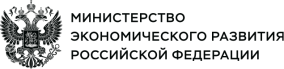 (ЕРКНМ)
Для субъектов Российской Федерации
С 1 июля 2021 г. до вступления в силу нового положения о виде контроля
С момента вступления в силу положения о виде контроля, но не позднее 1 января 2022 г.
Продолжает использоваться единый реестр проверок (ЕРП)
Единый реестр контрольных (надзорных) мероприятий (вместо ЕРП)
С 1 января 2022 г.
Полный переход с ЕРП на ЕРКНМ
Единый реестр видов федерального государственного контроля (надзора), регионального государственного контроля (надзора), муниципального контроля (ЕРВК)
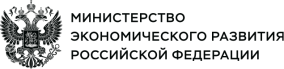 ЕРВК
Описание видов контроля (КНО)
Справочники в другие ИС
Сайт для проверяемых
Заполнение через личный кабинет
Заполнение на основании положений о виде контроля и законодательства
Для субъектов Российской Федерации
До 1 ноября 2021 года
С 1 января 2022 года
Рекомендовано внесение необходимых сведений в ЕРВК в части компетенции
Окончательный запуск заполненного ЕРВК
Текущие рекомендации
1. Для размещения информации о функциях по осуществлению государственного контроля (надзора) и муниципального контроля продолжать использование региональной государственной информационной системы «Реестр государственных и муниципальных услуг (функций) Свердловской области» в соответствии с Постановлением Правительства Свердловской области от 19.01.2012 №17-ПП. 

2. Для размещения сведений по проводимым контрольным(надзорным) мероприятия необходимо использовать непосредственно единый реестр проверок(ЕРП).


ЕРП: https://proverki.gov.ru/portal 
Инструкция использования ЕРП: https://docplayer.ru/46393882-Federalnaya-gosudarstvennaya-informacionnaya-sistema-edinyy-reestr-proverok-rukovodstvo-polzovatelya-listov-193.html 


Спасибо за внимание!